Daşınmaz  əmlakın  qiymətləndirilməsi  üzrə  nəticələr  və  praktiki  məsələlər
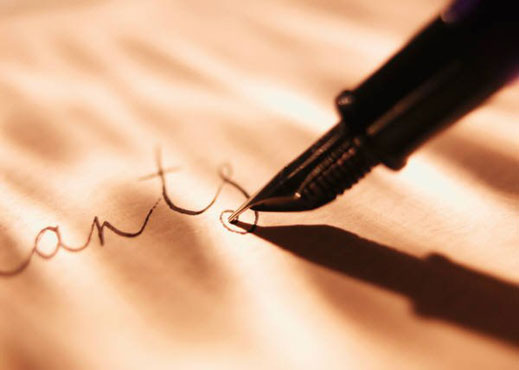 PLAN  1.Qiymətləndirmə  hesabatına  olan  tələblər.2.Qiymətləndirmə  hesbatının  strukturu.3.Qiyməyləndirmənin  nəticələrinin  formalaşdırılmasında  buraxılan tipik  səhvlər.4.Praktiki  məsələlər.
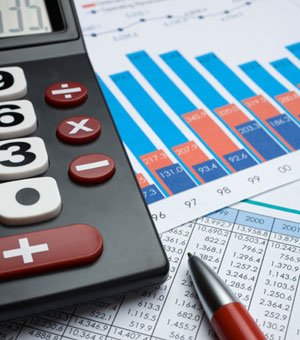 MİLLİ  QİYMƏTLƏNDİRMƏ STANDARTLARI
AMQS  1   -  Qiymətləndiricilərin peşə etikası

AMQS  2   -  Qiymətləndirmənin ümumi anlayışı və prinsipləri

AMQS  3    -  Bazar dəyəri qiymətləndirmə bazası kimi

AMQS  4    -  Bazar dəyərindən fərqli qiymətləndirmə bazaları

AMQS  5    -  Qiymətləndirmə hesabatının tərtibi

AMQS  6    -  Qeyri-maddi aktivlərin qiymətləndirilməsi

AMQS 7 -      İstehsal vasitələrinin, maşın və avadanlıqların qiymətləndirilməsi

AMQS  8   -   Maliyyə hesabatı və müvafiq mühasibat hesabatları üçün qiymətləndirmə

AMQS  9 -     Ssuda təminatı, girov və borc öhdəliklərinin qiymətləndirilməsi
Qiymətləndirmə  hesabatının  formaları
Qiymətləndirmə hesabatı 

           - qiymətləndirmənin aparılması üçün analitik üsulların və qiymətləndirmənin həyata keçirilməsi səbəbinin və məqsədlərinin, həmçinin, dəyərin müəyyənləşdirilməsi üçün aparılan təhlillərin əks olunduğu sənəddir. 
           Hesabatın növü, məzmunu və həcmi ehtimal olunan istifadəçiyə, qanununun tələblərinə, əmlak növlərinə, xarakterinə və qiymətləndirmə tapşırığının xüsusiyyətinə müvafiq dəyişir.
1.Tam  hesabat

2. Xülasə 

3.Yazılı

4.Şifahi
Qiymətləndirmə  hesabatına  olan    tələblər
Qiymətləndirmə  hesabatının  strukturu
Qiymətləndirmə  hesabatının  strukturu-II
Hesabata  əlavə  olunan  sənədlər
Sifarişçinin  maraqları
1.Yanlış  metodologiyadan  istifadə  
2.Analitik (cəbri) səhvlər
3.Dəyər  növünün  qiymətləndirmənin məqsədlətinə  uyğun  gəlməməsi
4.Dəyər  növünün  əsaslandırılmaması
5.Obyekt  üzərində  yüklülüyün  təsvir  olunmaması 
6.Müxtəlif  yanaşmalarla  alınan  nəticələrin  2  dəfədən  çox  fərqli  olması 
7.İlkin  informasiya  kimi  normativ  kəmiyyətlərin  götürülməsi
8.İnfopmasiya  mənbələrinin,  qiymətləndirmə  və  hesabatın  tərtibi  tarixinin  göstərilməməsi
9.İstifadə  olunan  anlayışların qanunvericiliyə  uyğun  olmaması
Obyektin  dəyəri  haqqında  nəticənin  formalaşdırılmasında buraxılan  tipik  səhvlər
MƏSƏLƏ  1Verilənlərə  əsasən potensial  ümumi  gəliri  30000  manat  olan  daşınmaz  əmlakın  dəyərini  müəyyən  edin
MƏSƏLƏ  2Verilənlərə  əsasən proqnoz  ilində xalis  əməliyyat gəliri  250000  manat  olan  daşınmaz  əmlakın  dəyərini  müəyyən  edin
MƏSƏLƏ  3 Cədvəldə  olan  sualların  cavabını  müəyyən  edin
G ö s t ə r i c i l ə r

1.Torpağın dəyəri, manat,                                                                   28500
2.Daşınmaz əmlak üzrə xalis əməliyyat gəliri, manat,                      9200
3.Torpaq üzrə gəlirinin kapitallaşdırılmasi əmsalı,                             0,09
4.Xalis əməliyyat gəlirinin torpağa düşən hissəsi, manat                     ?
5.Xalis gəlirinin binalara düşən hissəsi, manat                                     ?
6.Bina üzrə gəlirin kapitallaşdırılmasi əmsalı,                                     0,17
7.Binanın dəyəri, manat ,                                                                        ?
8. Daşınmaz əmlakın dəyəri, manat,                                                       ?
MƏSƏLƏ  4Cədvəldə  olan  sualların  cavabını  müəyyən  edin
G ö s t ə r i c i l ə r  

1. Binanin dəyəri, manat,                                                                                                        350000
2. Daşınmaz əmlak üzrə xalis əməliyyat  gəliri, (man.)                                                            85000
3. Bina üzrə gəlirin kapitallaşmasi əmsalı,                                                                                  0,17
4. Xalis əməliyyat gəlirinin binalara düşən hissəsi, manat ,                                                            ?
5. Xalis gəlirin torpağa düşən hissəsi, manat                                                                                    ? 
6. Torpaq üzrə gəlirin kapitallaşmasi əmsalı                                                                                  0,09
7. Torpağın dəyəri, manat                                                                                                                   ?
8. Daşınmaz əmlakın dəyəri, manat                                                                                            ?
:
MƏSƏLƏ   5Verilmiş  məlumatlara  əsasən  kapitallaşdırma  dərəcəsini  tapın